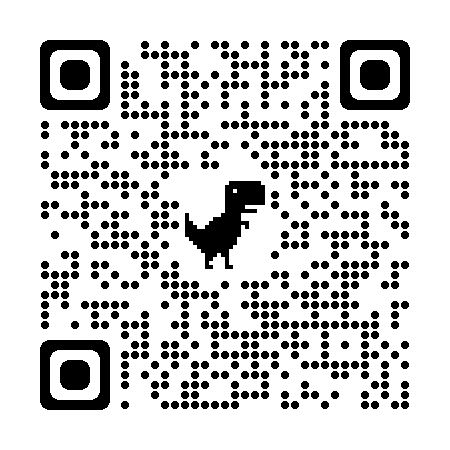 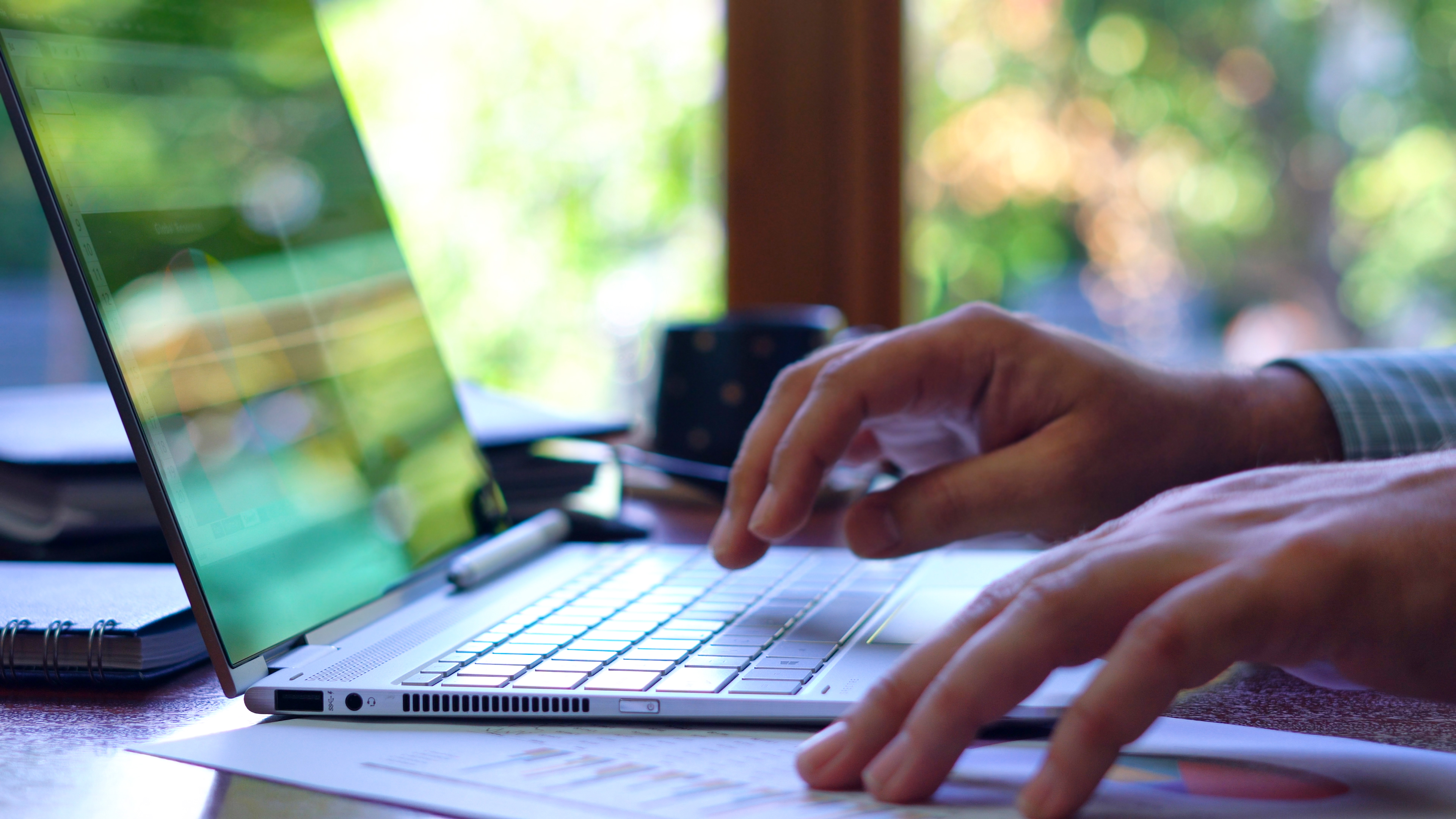 Best Practices for Online Discussion Boards
Julie Tedjeske Crane, 
J.D., M.S.I.S., M.L.S.
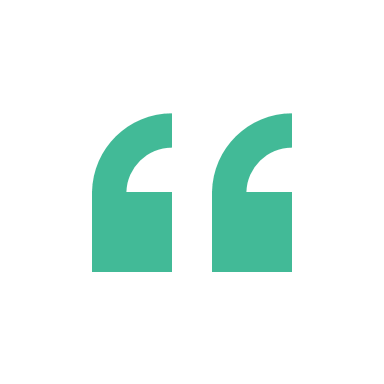 “In a live class, typically the most outgoing and verbal students are well known by the professor, but in an asynchronous classroom all voices are heard.”

Working Group on Distance Learning in Legal Education, Distance Learning in Legal Education: Design, Delivery and Recommended Practices 20 (2015). 

.
Overview
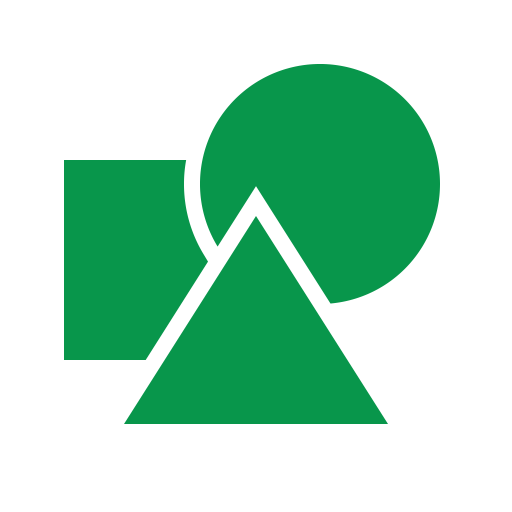 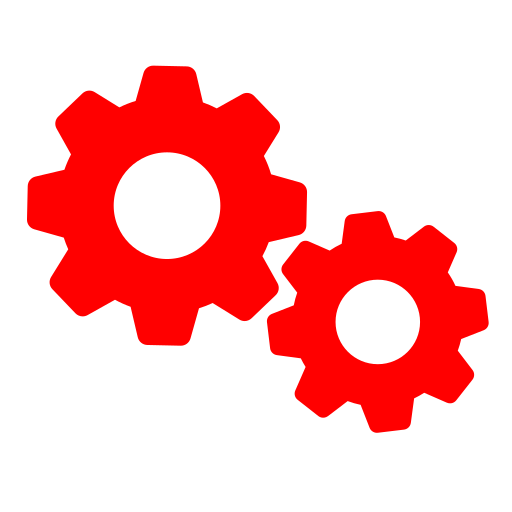 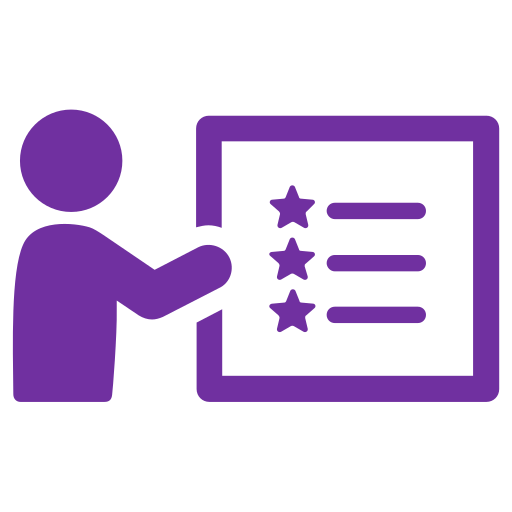 Types
Nuts and Bolts
Example
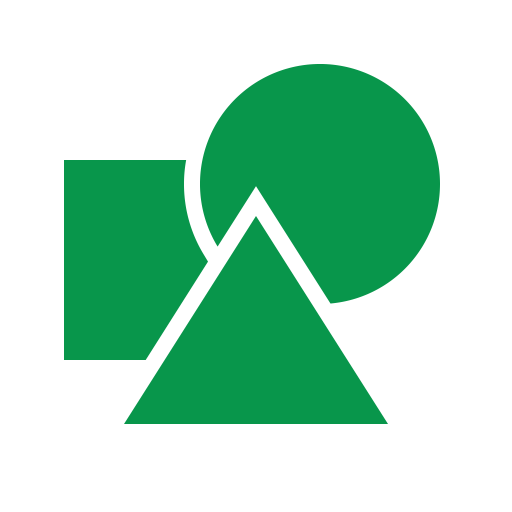 Part 1: Types of Discussion  Boards
What is the Objective?
Tie your discussion boards to the course learning objectives and other parts of the course.
Introductions
Initial Engagement
Application
Extension
Source: Jessica Erickson, Preparing for Fall Teaching – Discussion Boards in
Physically Distanced, Hybrid, and Remote Courses, PrawfsBlawg (July 21, 2020)
Types of Discussion Boards
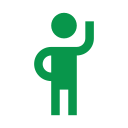 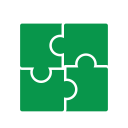 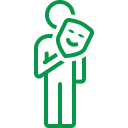 Ice Breaker
Jigsaw
Assigned Roles
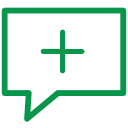 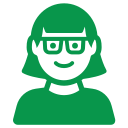 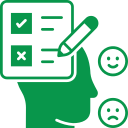 Add an Example
Student Led
Evaluative
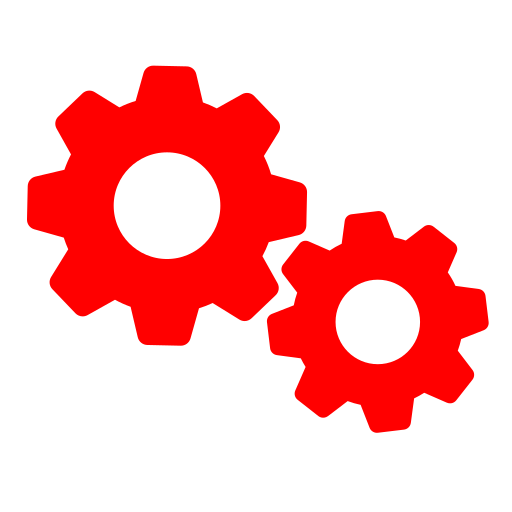 Part 2: Nuts and Bolts
Designing/Running Boards
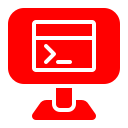 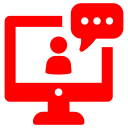 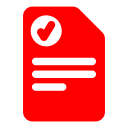 Prompts and Instructions
Instructor Participation
Grading
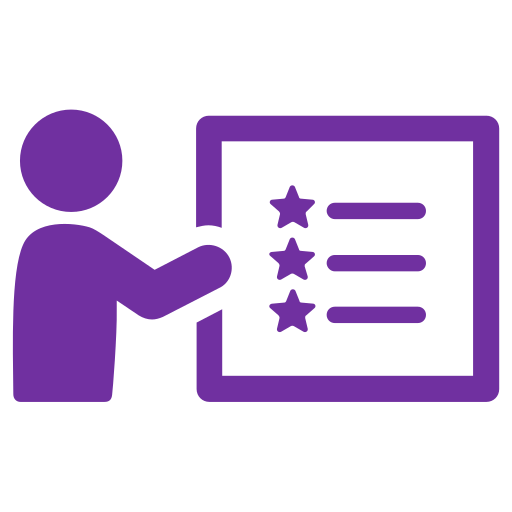 Part 3: Example
What?
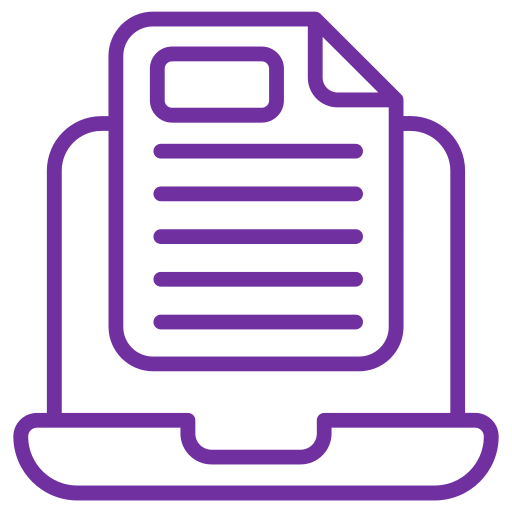 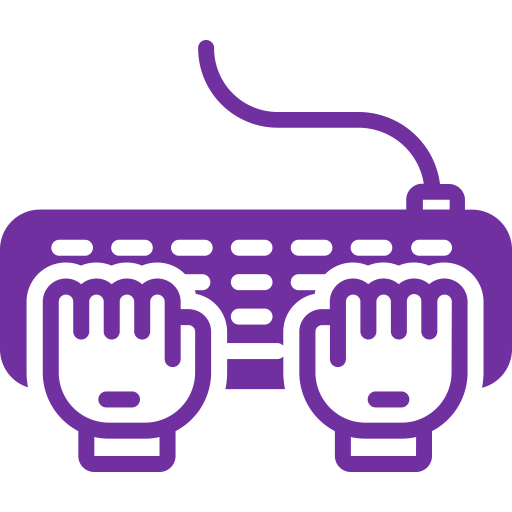 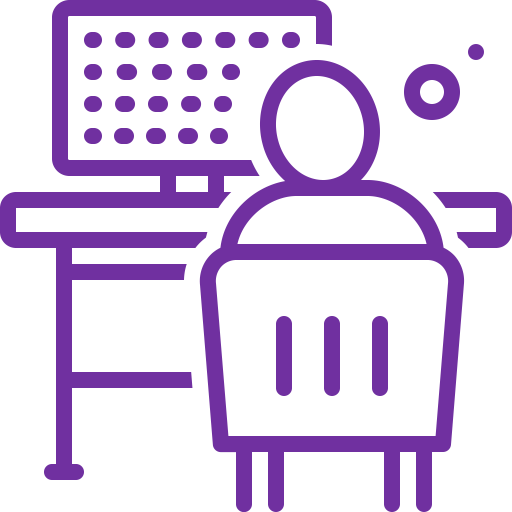 Summarize
Read
Legal News
How?
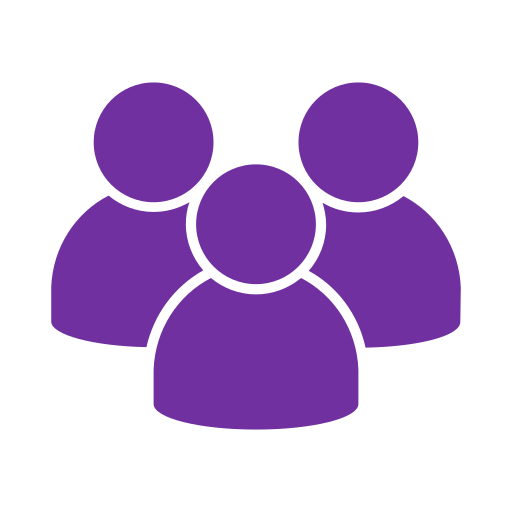 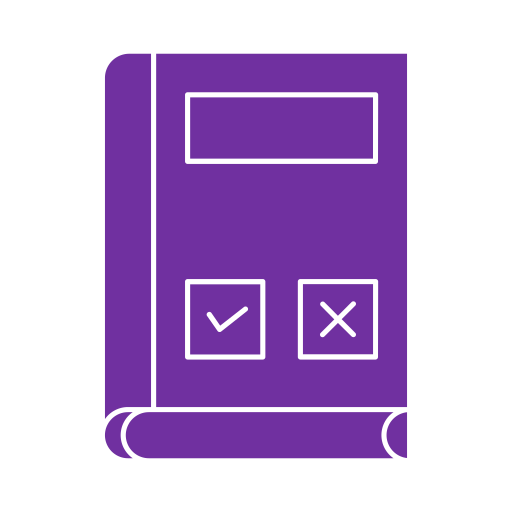 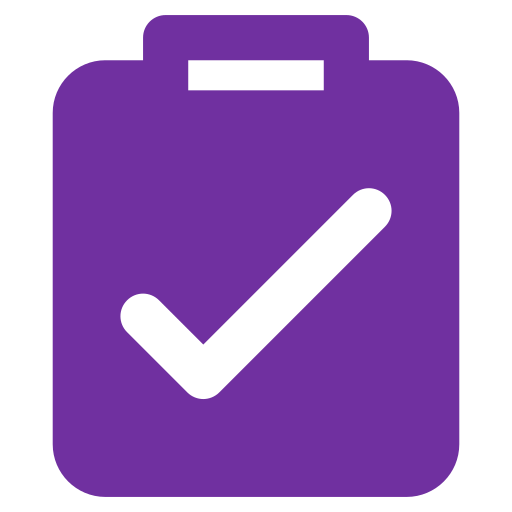 Few Rules
Completion Grading
Small Groups
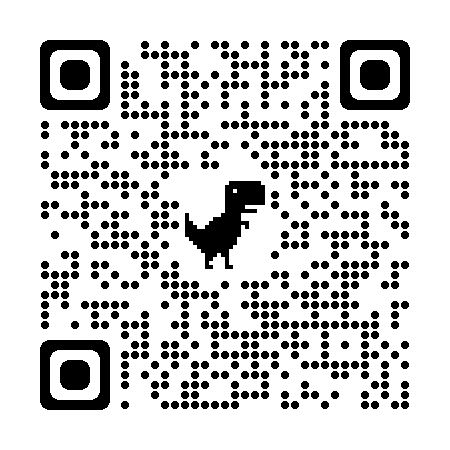 Thank You!
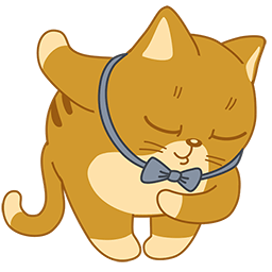